Community Learning & Development….It’s all CLD to me!
Vikki Carpenter
CLD Standards Council Development Officer 
Tuesday, 14 March 2023
Online – ESOL Network Meeting
CLD Standards Council – who are we?
Established in December 2008 by Scottish Ministers

Only professional body for CLD ?

Represent CLD practitioners (staff and/or volunteers) who work in: adult learning (including literacies & numeracies and ESOL); community development; English for Speakers of Other Languages (ESOL); and youth work

Chair is appointed by Scottish Ministers. Our current chair is Alan Sherry OBE
[Speaker Notes: Scotland
UK
Europe
World
Universe]
CLD Standards Council – who are we?
The CLDSC’s vision is that the communities and people of Scotland are served by CLD practitioners that are recognised as competent, confident and committed to equality, empowerment and life-wide learning for all

The CLDSC’s mission is to drive high standards of professional practice in the CLD sector by the approval of professional learning, the registration of practitioners and the enabling of professional development, working with our members to be a voice for the profession
CLD Standards Council – who are we?
Our 5 strategic priorities are to:
Deliver, maintain and further develop a professional approvals structure for qualifications, courses and development opportunities for everyone involved in CLD
Maintain and develop the registration system and establish members’ services for practitioners delivering and active in CLD
Maintain and develop models of professional learning and training opportunities for CLD practitioners
Improve and develop our organisational capability; and
Lead and contribute to relevant CLD policy and workforce information services
[Speaker Notes: Show website after slide and pause for questions?]
CLD in Scotland
Ministerial Support / Portfolio
Mr Jamie Hepburn MSP, Minister for HE, FE, Youth Employment & Training
Tom Arthur MSP, Minister for Public Finance, Planning and Community Wealth
Legislation 
Education Scotland Act 1980 
The Requirements for Community Learning and Development (Scotland) Regulations 2013 
Community Empowerment Act 2015
Community Planning Partnerships 2001
Policy
Adult Learning Strategy
Youth Work Strategy
Fairer Work Policy / Volunteer Strategy
Achieving a sustainable future: regeneration strategy
Inspection Model
How Good is Our CLD 4?
Education Scotland
Improvement and Quality Management
Workforce Standards and Training
National Occupational Standards
Modern Apprenticeships
FE Programmes
HE Under and Post Grad 
CLD Standards Council
Funding
International Recognition – OECD
Research
Are you a member?
Register via I-develop 

Registration | CLD Standards Council for Scotland
[Speaker Notes: Registration | CLD Standards Council for Scotland

You, your staff, your volunteers?
Play the registration video from website]
MEMBERSHIP Key Features / Benefits
Building CLD identity
Membership / Peer Led Organisation
Nearly 3000 members in Scotland to network and get peer support from
Free!
Public Register of Practitioners

Policy Influence – Consultation Response and Representations
Fitness to Practise
Support to CLD Professional Learning Networks
Workforce Planning Support  - Digital, Employer Professional Recognition 
International Recognition / Research
I-develop (online learning platform)
Free Members’ Conference and Events
Buddy / Mentoring
Induction Programme
Newsletters
Equality, Diversity and Inclusion Members Forum
Monthly Member Meet Ups
Have Your Say Sessions
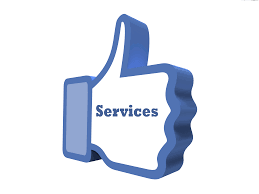 [Speaker Notes: Policy Responses and Commentary | CLD Standards Council for Scotland]
CLD Practitioners can be found….
Community Development (building the capacity of communities to meet their own needs, engaging with and influencing decision makers such as PB, Social Enterprise, Community Resilience)
Youth Work, Family Learning: Early intervention work with children, young people and families
Community-based Adult Learning, including adult literacies and English for speakers of other languages (ESOL)
Learning for vulnerable and disadvantaged groups in the community, for example, people with disabilities, care leavers or offenders
Working with individuals and communities to improve their health and wellbeing
Volunteers development, individual and community support
Development: Learning support and guidance in the community
[Speaker Notes: Where can you see yourself and the people you work with in this list?
Do all paid and volunteer practitioners know they are part of the CLD sector? 
Do the learners and communities they engage with know they are engaging with CLD?
What would be the benefit of this?]
Professional learning
CLDSC recognises that PL is key to being a competent CLD practitioner
PL is about keeping your professional knowledge up to date through regular peer-to-peer interaction, training and sharing of knowledge 
It is important because it:
enhances the quality and impact of CLD practice;
focuses learning; 
provides opportunities for reflection; and
provides the opportunity to collect evidence. 
PL is important as part of CLDSC membership because it helps to ensure that CLD is delivered to a high standard
PL as part of membership
Members are expected to commit to 1 pro-rata working week of CPD per year
If you work 35 hours a week in CLD, you’re expected to commit to a minimum of 35 hours per year of CPD; and if you volunteer 2 hours per week, you’re expected to commit to a minimum of 2 hours per year CPD
PL isn’t all about hours – it’s about difference made to practice. 
Line managers or someone with a CLD background should oversee PL; CLDSC can provide someone if you don’t have anyone – a professional learning verifier
See ‘Supporting PL together’ in useful links on i-develop
Professional Learning offers
General 

Leading CLD – Ed Scot & CLD
Educator Leadership Programme – Ed Scot
Supporting Workforce Wellbeing – Ed Scot
Building Racial Literacy – Ed Scot
CLDSC Members
Professional Induction 
Member Meet-ups
Equality, Diversity & Inclusion Members Forum
Approval Panel 
National Occupational Standards
MA Youth Work Survey
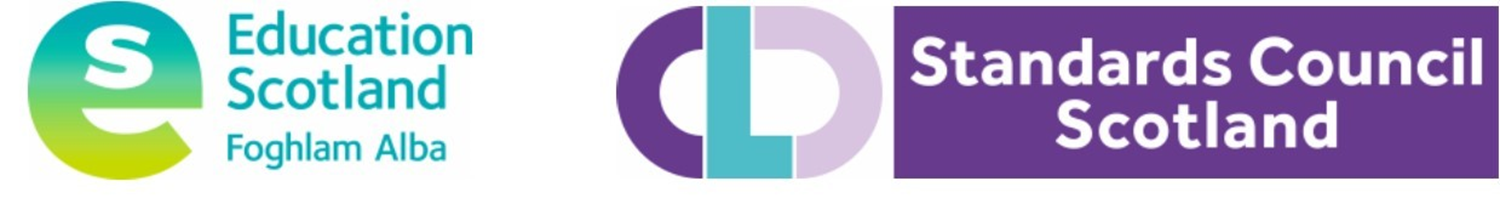 CLD Standards Council Scotland 
The Optima 
58 Robertston Street 
Glasgow G2 8DU 
T   0131 244 3444 E  contact@cldstandardscouncil.org.uk